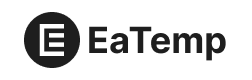 30
60
90
30
60
90
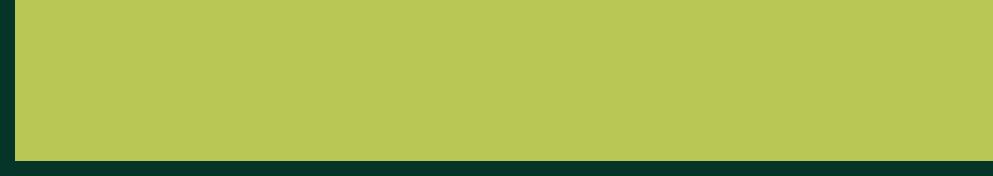 SALES PLAN
Free Presentation Template
30 60 90 Sales Plan
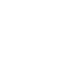 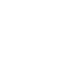 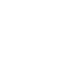 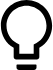 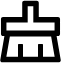 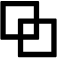 30 Days
60 Days
90 Days
Access to the entry-level dungeons.
A limited number of quests and battles per month.
Ability to form a small party with fellow adventurers.
Access to the intermediate and advanced dungeons.
A greater number of quests and battles
Ability to form larger parties with adventurers.
Access to the most challenging dungeons.
Unlimited number of quests and battles per month.
Ability to form largest parties with adventurers.
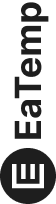 30 60 90 Sales Plan
30 Days
60 Days
90 Days
First 30 days
First 60 days
First 90 days
Access to the entry-level dungeons.
A limited number of quests and battles per month.
Ability to form a small party with fellow adventurers.
Access to the intermediate and advanced dungeons.
A greater number of quests and battles
Ability to form larger parties with adventurers.
Access to the most challenging dungeons.
Unlimited quests and battles per month.
Ability to form largest parties with adventurers.
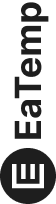 30 60 90 Sales Plan
30
days
60
days
90
days
Eclipse
Eclipse
Eclipse
Rare event causes unpredictable magic.
Rare event causes unpredictable magic.
Rare event causes unpredictable magic.
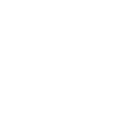 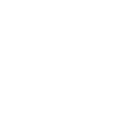 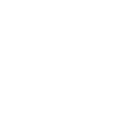 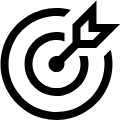 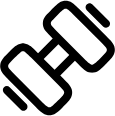 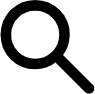 Quest
Quest
Quest
Adventurers seek immortal artifact.
Adventurers seek immortal artifact.
Adventurers seek immortal artifact.
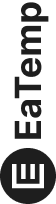 30 60 90 Sales Plan
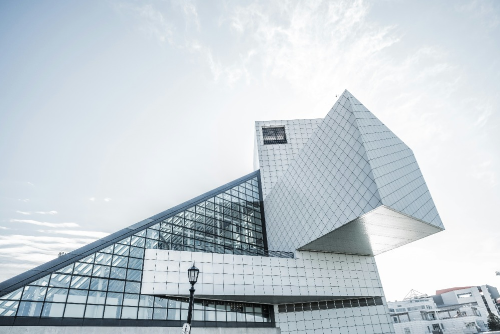 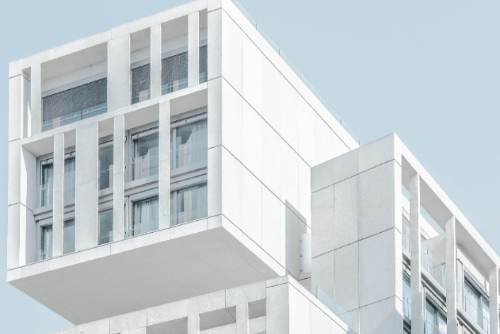 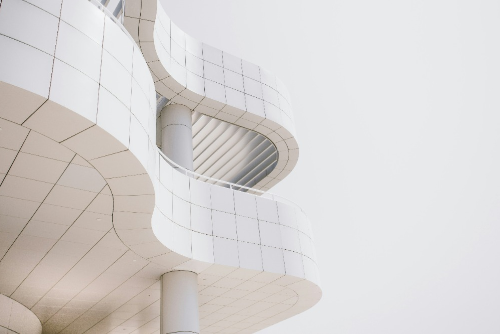 30 Days
60 Days
90 Days
Access to the entry-level dungeons.
A limited number of quests and battles per month.
Ability to form a small party with fellow adventurers.
Access to the intermediate and advanced dungeons.
A greater number of quests and battles
Ability to form larger parties with adventurers.
Access to the most challenging dungeons.
Unlimited quests and battles per month.
Ability to form largest parties with adventurers.
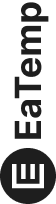 30 60 90
Enchanted Creatures
30
Days
Access to the entry-level dungeons.
A limited number of quests and battles per month.
Ability to form a small party with fellow adventurers.
Magic-Wielding Individuals
60
Days
Access to the intermediate and advanced dungeons.
A greater number of quests and battles
Ability to form larger parties with adventurers.
Spells Cast
90
Days
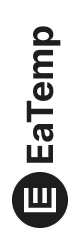 Access to the most challenging dungeons.
Unlimited quests and battles per month.
Ability to form largest parties with adventurers.
Sales Plan
30 60 90 Sales Plan
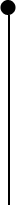 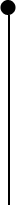 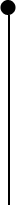 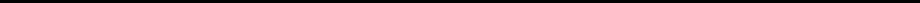 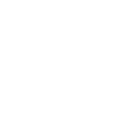 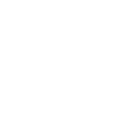 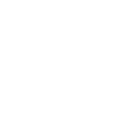 30
Days
60
Days
90
Days
Eclipse
War
Obtain
A rare eclipse occurs, causing strange and unpredictable magical effects.
An elf helps humans obtain the Crystal of the Unicorn from the Elven Forest.
A volcanic eruption devastates a nearby city, forcing its inhabitants.
The civilization of the Shimmering City is founded by a group of powerful wizards.
A group of adventurers sets out to recover an ancient artifact.
An elf helps humans obtain the Crystal of the Unicorn from the Elven Forest.
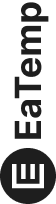 30 60 90 Sales Plan
Foundation
Eclipse
A group of adventurers sets out to recover an ancient artifact.
An elf helps humans obtain the Crystal of the Unicorn from the Elven Forest.
A rare eclipse occurs, causing strange and unpredictable magical effects.
An elf helps humans obtain the Crystal of the Unicorn from the Elven Forest.
30 Days
90 Days
60 Days
Obtain
A volcanic eruption devastates a nearby city, forcing its inhabitants.
The civilization of the Shimmering City is founded by a group of powerful wizards.
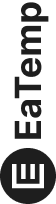 30 60 90 Sales Plan
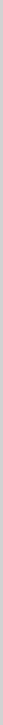 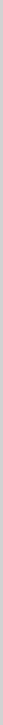 30 Days
60 Days
90 Days
Eclipse, quest for artifact, volcano disaster
Shimmering City, conquest, Crystal
War, curse from artifact, magic discovery
Eclipse
Obtain
War
Rare event causes unpredictable magic.
Humans acquire Unicorn Crystal
Kingdoms clash in big conflict.
Quest
Foundation
Transformation
Adventurers seek immortal artifact.
Shimmering City established
Peasant discovers magical powers.
Disaster
Rise
Intrigue
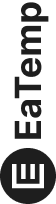 Volcano destroys city, refugees flee.
City expands, conquers neighbors.
Plot to assassinate leader uncovered.
Thank you for
choosing EaTemp
We offer free and high-quality slides templates for your presentations. We appreciate you choosing us and hope our templates have been helpful. 
As a new website, we rely on your support to grow, so please help us by sharing our site with your friends and colleagues.
Credit | Image: Unsplash
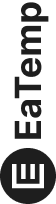